点击此处添加标题
Professional Commercial Project Plan
封面和内页所有素材均可自由编辑
1
请在此处输入您的文本
2
目录
请在此处输入您的文本
3
请在此处输入您的文本
4
请在此处输入您的文本
01
Part One
请输入你的标题
标题
标题
标题
请在此处输入您的文本，或者将文本粘贴到此处。
请在此处输入您的文本，或者将文本粘贴到此处
请在此处输入您的文本，或者将文本粘贴到此处
请在此处输入文本信息内容
请在此处输入文本信息内容
请在此处输入文本信息内容
请在此处输入文本信息内容
此处输入您的标题
请在此处输入文本信息内容
请在此处输入文本信息内容
请在此处输入文本信息内容
请在此处输入文本信息内容
输入标题
输入标题
输入标题
请在此处输入您的文本或者复制您的文本粘贴到此处，请在此处输入您的文本或者复制您的文本粘贴到此处。请在此处输入您的文本或者复制您的文本粘贴到此处，请在此处输入您的文本或者复制您的文本粘贴到此处。
请在此处输入您的文本
请在此处输入您的文本
请在此处输入您的文本
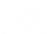 请在此处输入您的文本
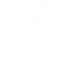 请在此处输入您的文本
请在此处输入您的文本
请在此处输入您的文本
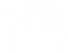 02
Part Two
请输入你的标题
此处输入标题
请在此处输入文本，或者将文本粘贴到此处
请在此处输入文本，或者将文本粘贴到此处
此处输入标题
请在此处输入文本，或者将文本粘贴到此处
请在此处输入文本，或者将文本粘贴到此处
请在此处输入文本信息内容
请在此处输入文本信息内容
01
请在此处输入文本信息内容
请在此处输入文本信息内容
请在此处输入文本信息内容
请在此处输入文本信息内容
02
06
05
03
请在此处输入文本信息内容
请在此处输入文本信息内容
请在此处输入文本信息内容
请在此处输入文本信息内容
04
请在此处输入文本信息内容
请在此处输入文本信息内容
80%
请在此输入文本信息内容
信息
合伙人是指投资组成合伙企业，参与合伙经营的组织和个人，是合伙企业的主体，了解合伙企业首先要了解合伙人。合伙人在法学中是一个比较普通的概念，通常是指以其资产进行合伙投资，参与合伙经营，依协议享受权利，承担义务，并对企业债务承担无限（或有限）责任的自然人或法人。合伙人应具有民事权利能力和行为能力。
起航
拼搏
腾飞
2012
2014
2011
2013
2015
坚持
蜕变
03
Part Three
请输入你的标题
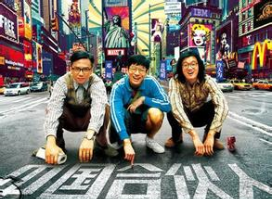 此处输入文本
此处输入文本
此处输入文本
此处输入文本
此处输入文本
此处输入文本
此处输入文本
此处输入文本
此处输入文本
此处输入文本
此处输入文本
此处输入文本
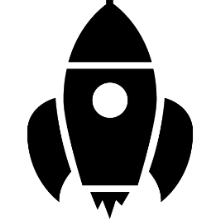 请在此处输入您的文本
请在此处输入您的文本
4
请在此处输入您的文本
请在此处输入您的文本
3
请在此处输入您的文本
请在此处输入您的文本
2
请在此处输入您的文本
请在此处输入您的文本
1
合伙人是指投资组成合伙企业，参与合伙经营的组织和个人，是合伙企业的主体，了解合伙企业首先要了解合伙人。合伙人在法学中是一个比较普通的概念，通常是指以其资产进行合伙投资，参与合伙经营，依协议享受权利，承担义务，并对企业债务承担无限（或有限）责任的自然人或法人。
合伙人是指投资组成合伙企业，参与合伙经营的组织和个人，是合伙企业的主体，了解合伙企业首先要了解合伙人。合伙人在法学中是一个比较普通的概念，通常是指以其资产进行合伙投资，参与合伙经营，依协议享受权利，承担义务，并对企业债务承担无限（或有限）责任的自然人或法人。
合伙人是指投资组成合伙企业，参与合伙经营的组织和个人，是合伙企业的主体，了解合伙企业首先要了解合伙人。合伙人在法学中是一个比较普通的概念，通常是指以其资产进行合伙投资，参与合伙经营，依协议享受权利，承担义务，并对企业债务承担无限（或有限）责任的自然人或法人。
合伙人是指投资组成合伙企业，参与合伙经营的组织和个人，是合伙企业的主体，了解合伙企业首先要了解合伙人。合伙人在法学中是一个比较普通的概念，通常是指以其资产进行合伙投资，参与合伙经营，依协议享受权利，承担义务，并对企业债务承担无限（或有限）责任的自然人或法人。
63%
35%
84%
合伙人是指投资组成合伙企业，参与合伙经营的组织和个人，是合伙企业的主体，了解合伙企业首先要了解合伙人。合伙人在法学中是一个比较普通的概念，通常是指以其资产进行合伙投资，参与合伙经营，依协议享受权利，承担义务，并对企业债务承担无限（或有限）责任的自然人或法人。
67%
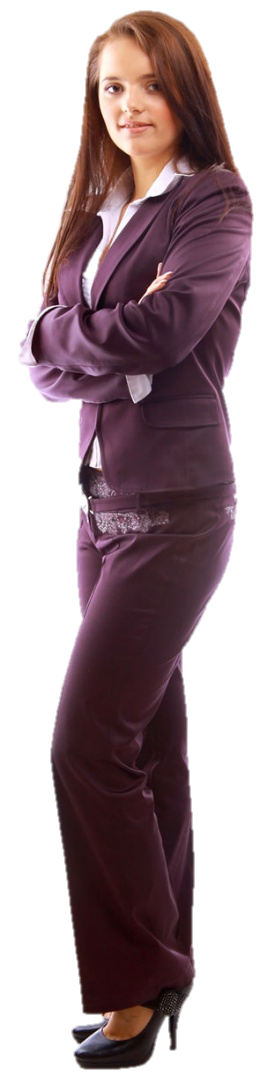 用户1
用户2
30%
50%
70%
50%
合伙人是指投资组成合伙企业，参与合伙经营的组织和个人，是合伙企业的主体，了解合伙企业首先要了解合伙人。合伙人在法学中是一个比较普通的概念，通常是指以其资产进行合伙投资，参与合伙经营，依协议享受权利，承担义务，并对企业债务承担无限（或有限）责任的自然人或法人。
04
Part Four
请输入你的标题
请在此处输入您的文本
请在此处输入您的文本
请在此处输入您的文本
请在此处输入您的文本
标题
请在此处输入您的文本
请在此处输入您的文本
请在此处输入您的文本
请在此处输入您的文本
请在此处输入您的文本
请在此处输入您的文本
输入文本
标题
标题
标题
输入文本
输入文本
标题
标题
标题
输入文本
输入文本
标题
标题
输入文本
输入文本
输入文本
此处输入文本
此处输入文本
08
此处输入文本 此处输入文本
01
此处输入文本 此处输入文本
02
07
此处输入文本 此处输入文本
标题
标题
03
此处输入文本 此处输入文本
06
此处输入文本 此处输入文本
05
04
此处输入文本 此处输入文本
此处输入文本
此处输入文本
标题
标题
标题
标题
请在此处输入您文本，或者将您文本粘贴到此处。
请在此处输入您文本，或者将您文本粘贴到此处。
请在此处输入您文本，或者将您文本粘贴到此处。
请在此处输入您文本，或者将您文本粘贴到此处。
携手共创美好未来
Professional Commercial Project Plan
封面和内页所有素材均可自由编辑
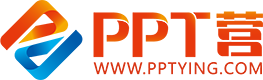 10000+套精品PPT模板全部免费下载
PPT营
www.pptying.com
[Speaker Notes: 模板来自于 https://www.pptying.com    【PPT营】]